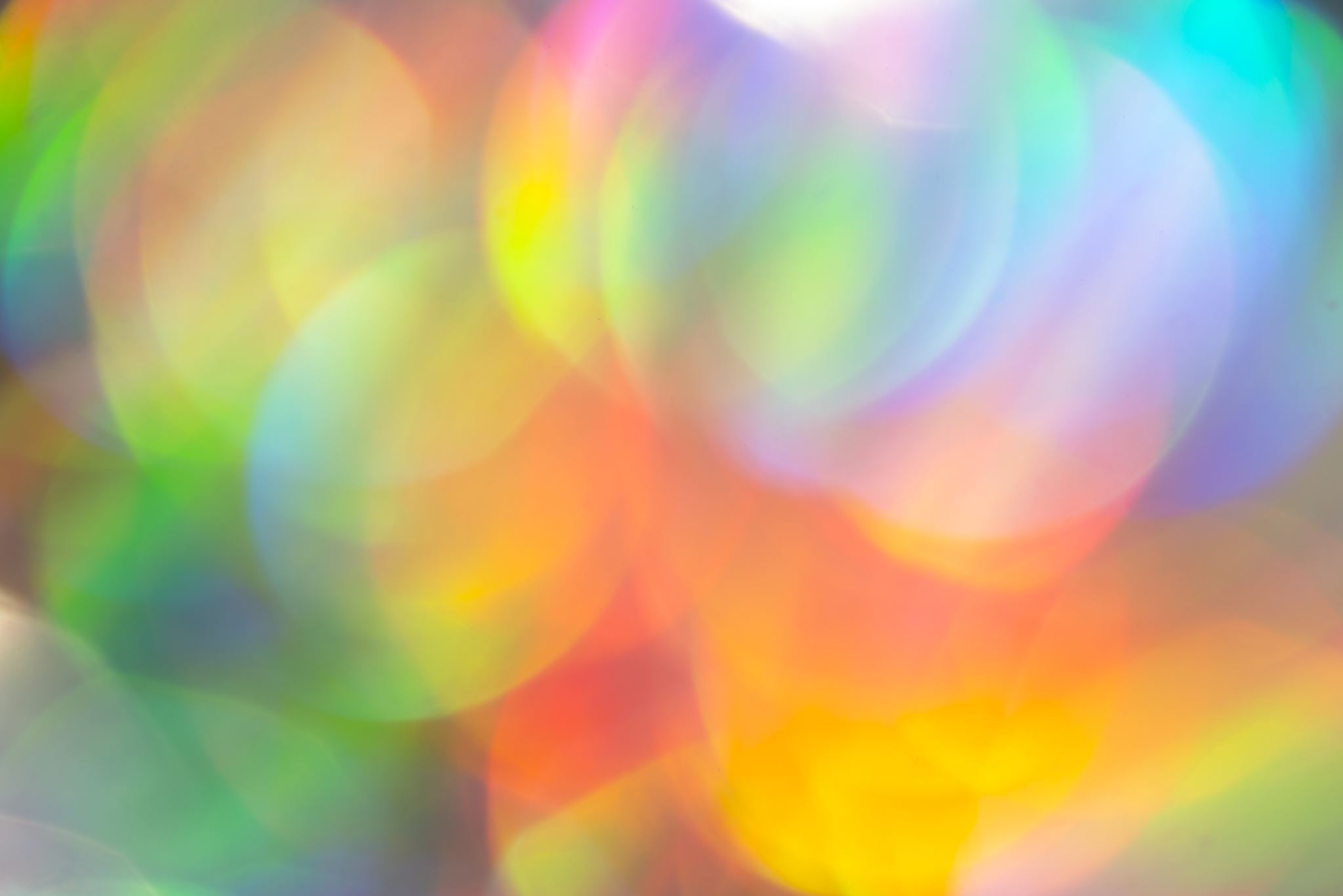 DIGITAL MEDIA LITERACY : FACT CHECKING & COUNTERING FAKE NEWS
DR. MUHAMMAD MURAD KHAN
ASSISTANT PROFESSOR
COMPUTER SCIENCE DEPARTMENT
HTTPS://www.murad.phd/mc
TABLE OF CONTENTS
PART 1 : IMPORTANCE OF DIGITAL LITERACY
PART 2 : THE SPREAD OF MISINFORMATION VIA SOCIAL & ELECTRONIC MEDIA
PART 3 : TOOLS TO VERIFY NEWS
PART 4 : ETHICAL CONSIDERATIONS IN THE DIGITAL SPACE
PART 5 : GOVERNMENT AND INSTITUTIONAL EFFORTS IN PAKISTAN
PART 6 : CONCLUSION AND CALL TO ACTION
PART 1 : IMPORTANCE OF DIGITAL LITERACY
media shapes public discourse by informing, entertaining, and influencing how people understand and interact with the world.
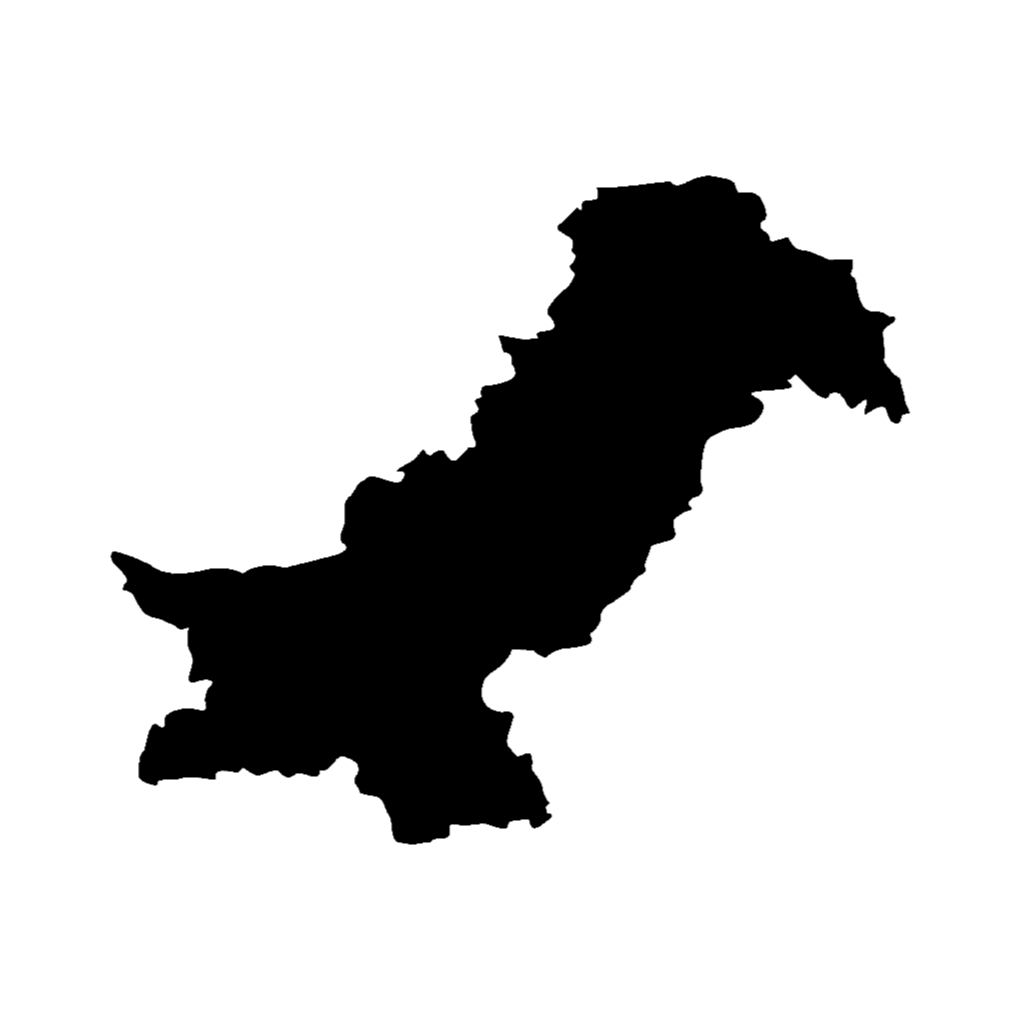 MASS COMMUNICATION
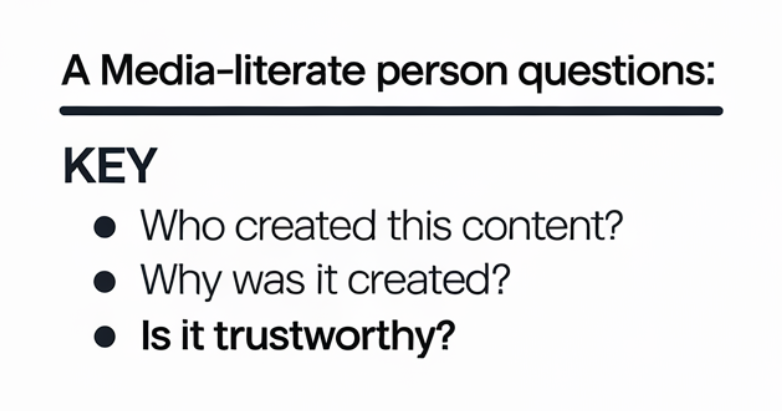 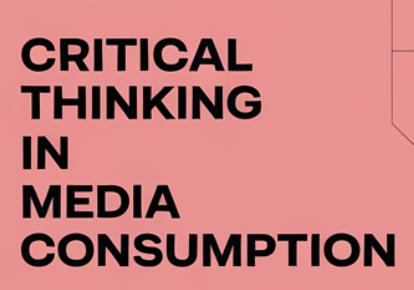 Social and Traditional Media Usage:
A Demographic Analysis of Pakistani Youth
64% Population below 35 years old
IN 2016 AT LEAST 10,000 ROHINGYA REPORTEDLY KILLED
Over 700,000 displaced, with significant destruction of homes, farmland, and infrastructure.
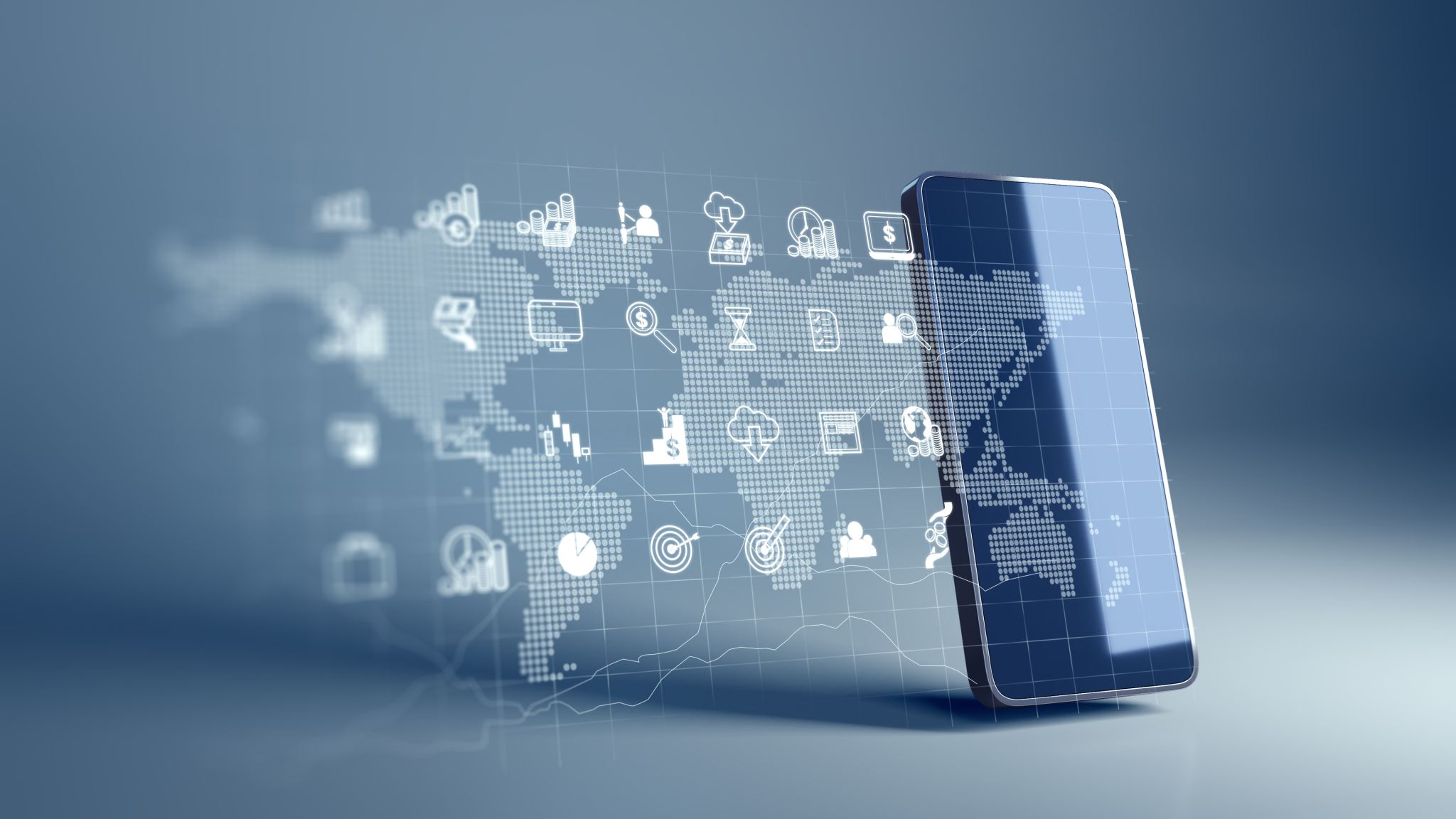 Misinformation in the Digital Era
Why Fake News Spreads
Real-World Examples (Pakistan)
PART 2The Spread of Misinformation via Social & Electronic Media
PART 3
Tools to Verify News
Examples
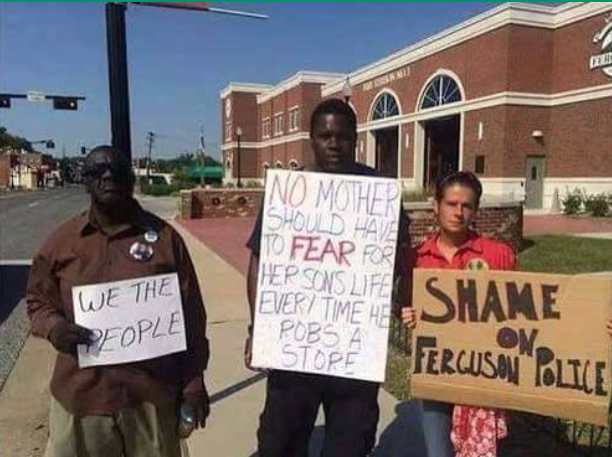 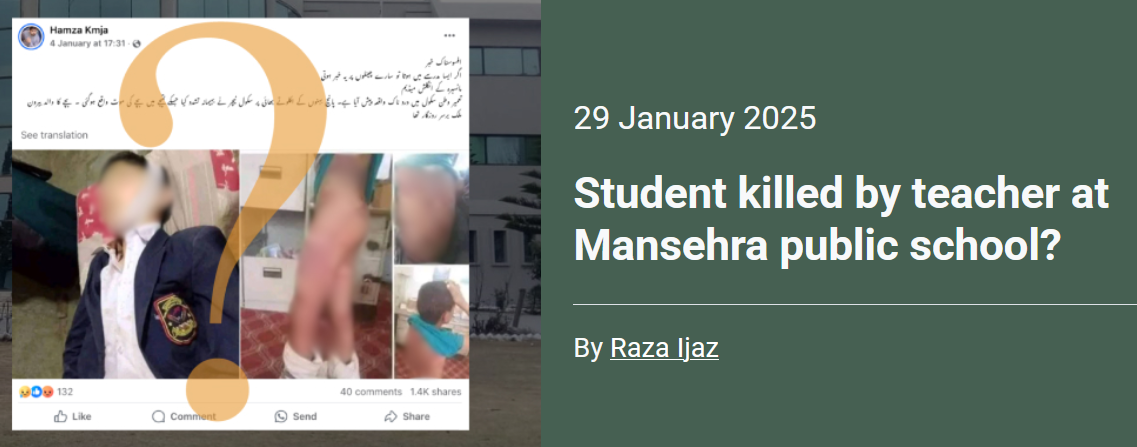 Step 1 : Search
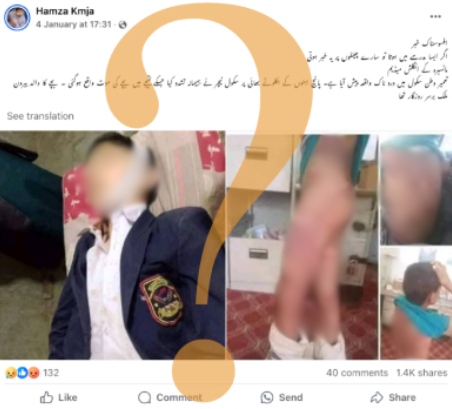 Identify source of information
Source is reliable ?
My list of reliable sources
News websites
Govt Websites
Search the web
Extract keywords : Mansehra Student killed
Search query :
(your search words) site:(web link)
Mansehra Student killed site:dawn.com
Step 2 : Cross verify
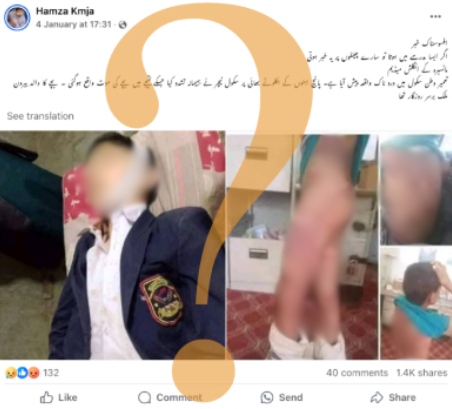 Search the web
Extract keywords : Mansehra Student killed
Search query :
(your search words) site:(web link)
Use multiple web links
Dawn.com
Tribune.com.pk
Mansehra Student killed site:dawn.com
Mansehra Student killed site:Tribune.com.pk
Step 3 : Utilize Fact-Checking Websites
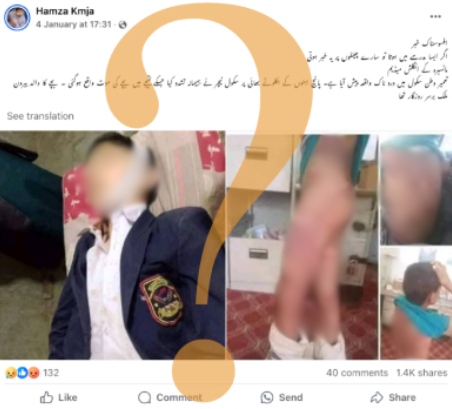 https://www.sochfactcheck.com
https://www.sochfactcheck.com/maria-butt-peddles-anti-trans-claims-following-trumps-election-victory/
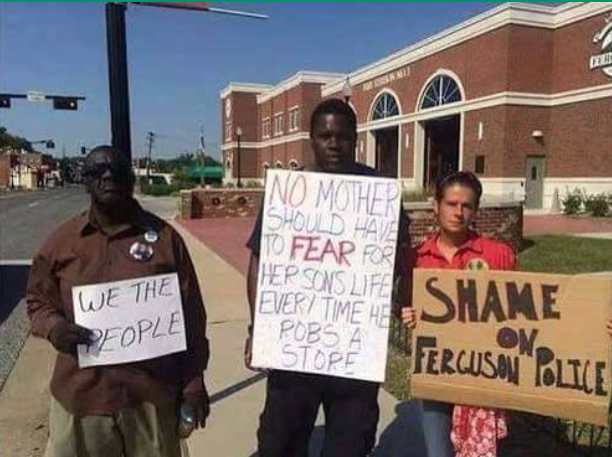 Step 4 : Reverse Image Searches
Search image on google image search
See other images
Identify source
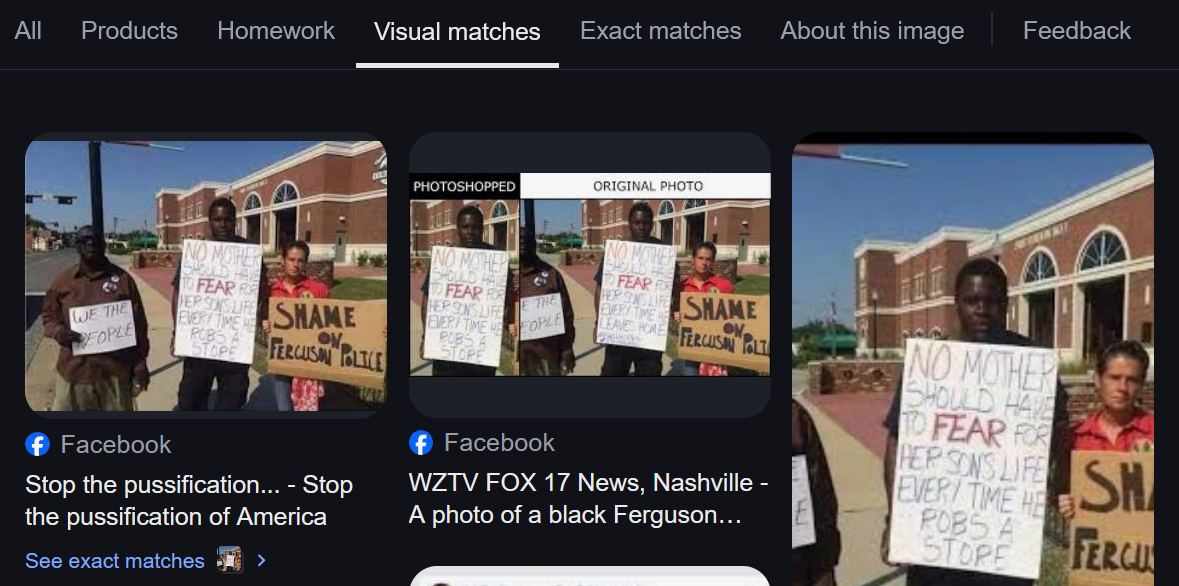 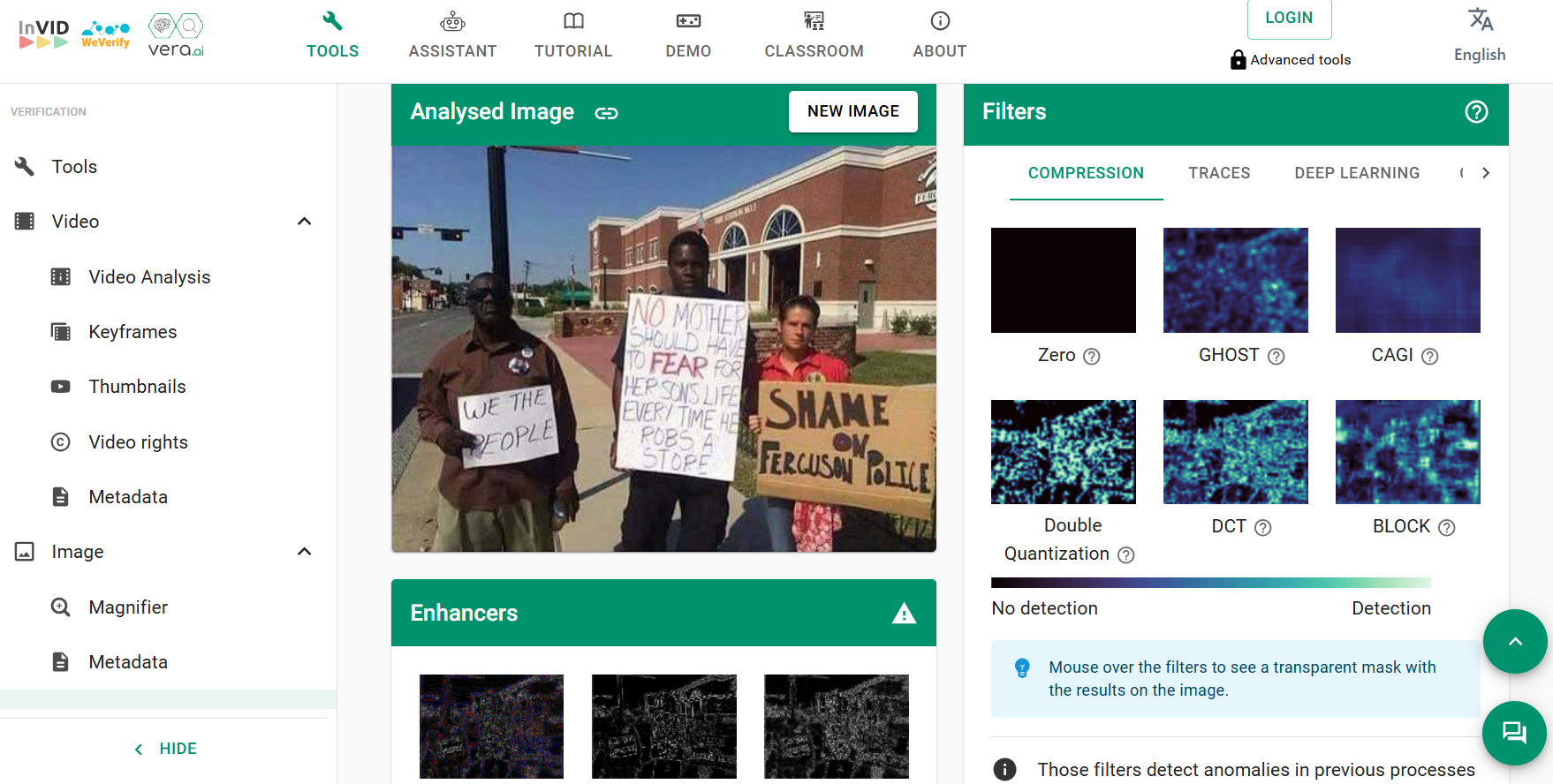 Step 5 : Verify Videos Using Key Frames
https://weverify.eu/verification-plugin/
https://www.youtube.com/watch?v=52ZV8HO0wrA
Step 6 : Leverage Community Notes
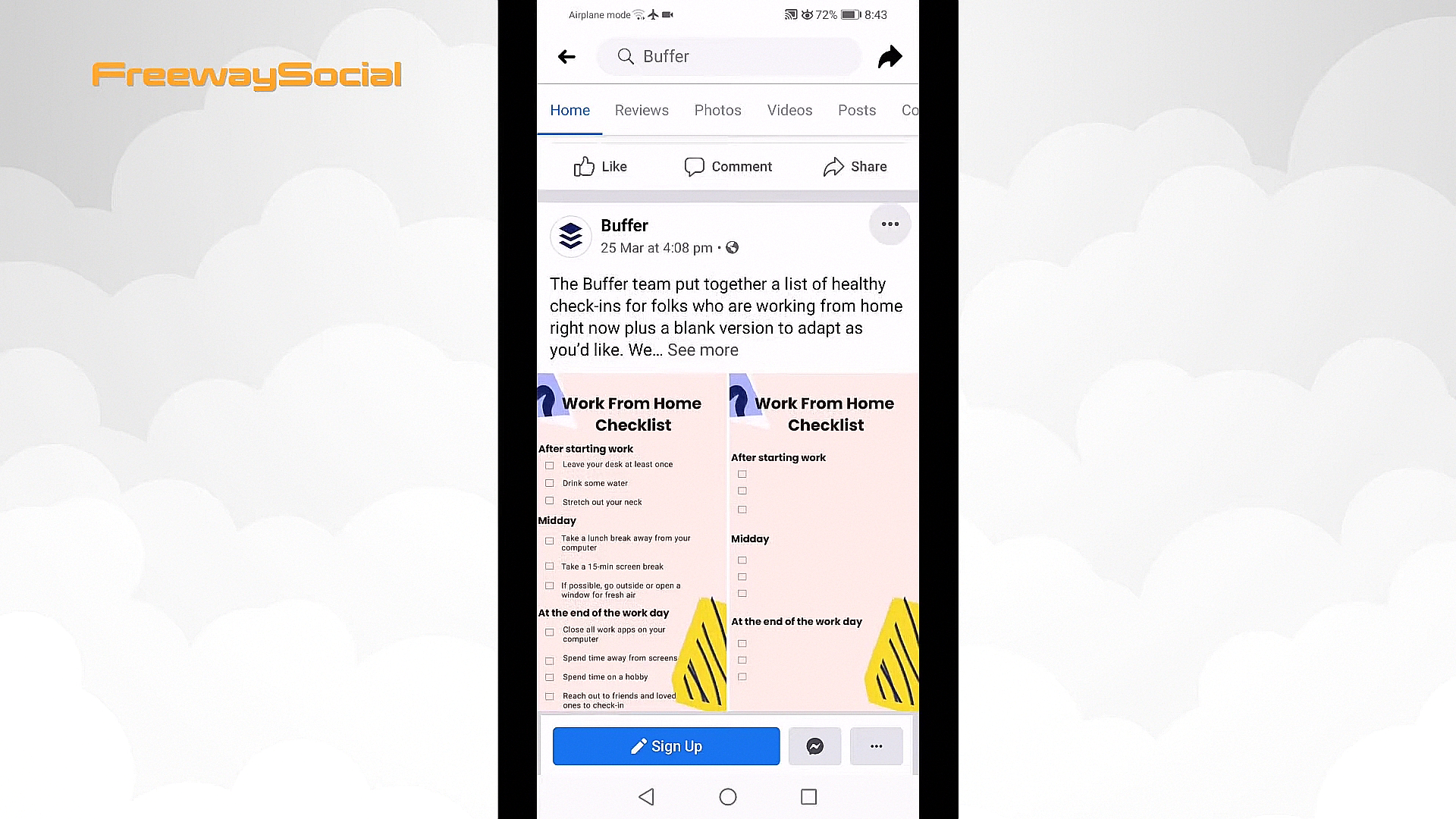 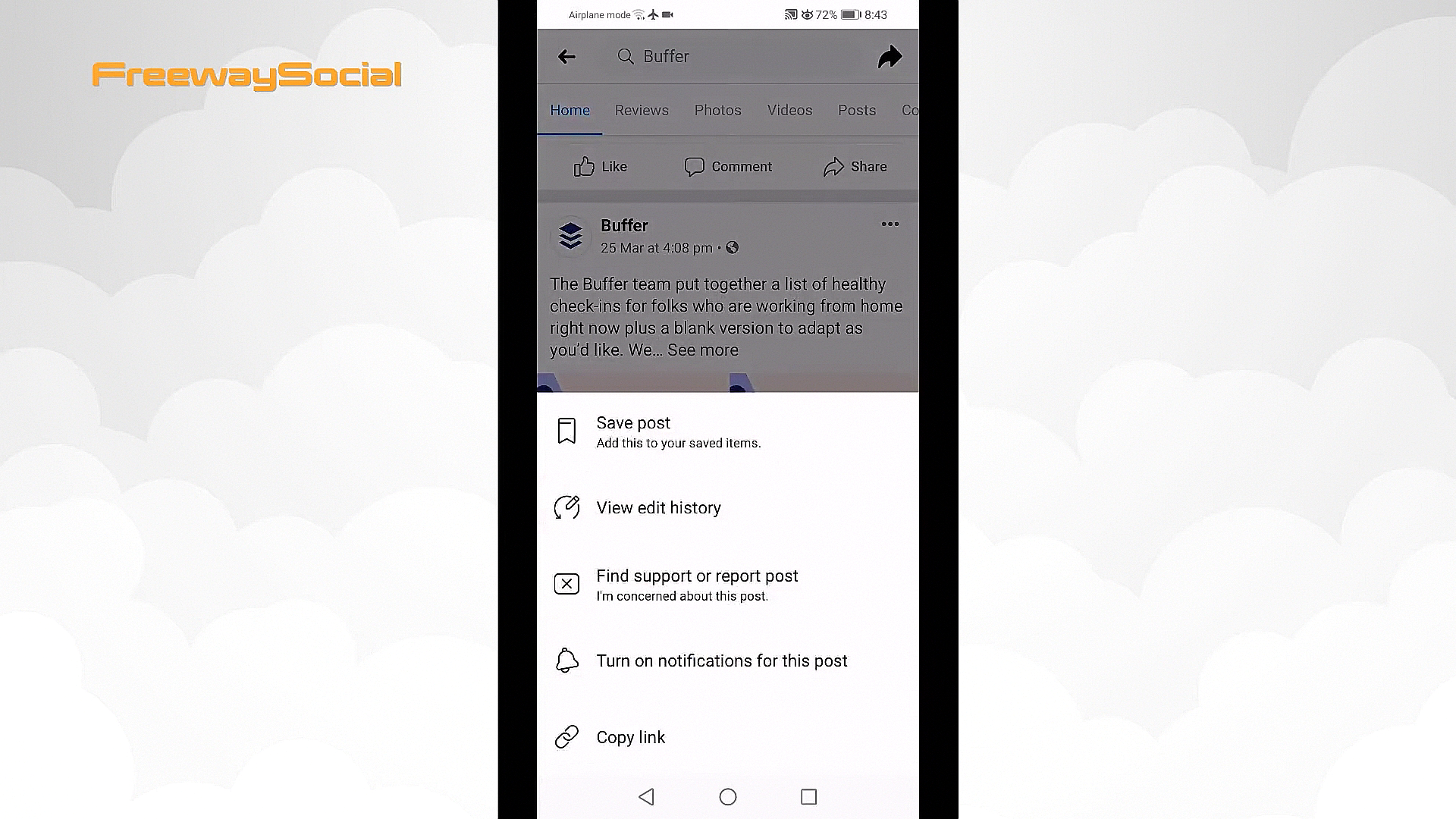 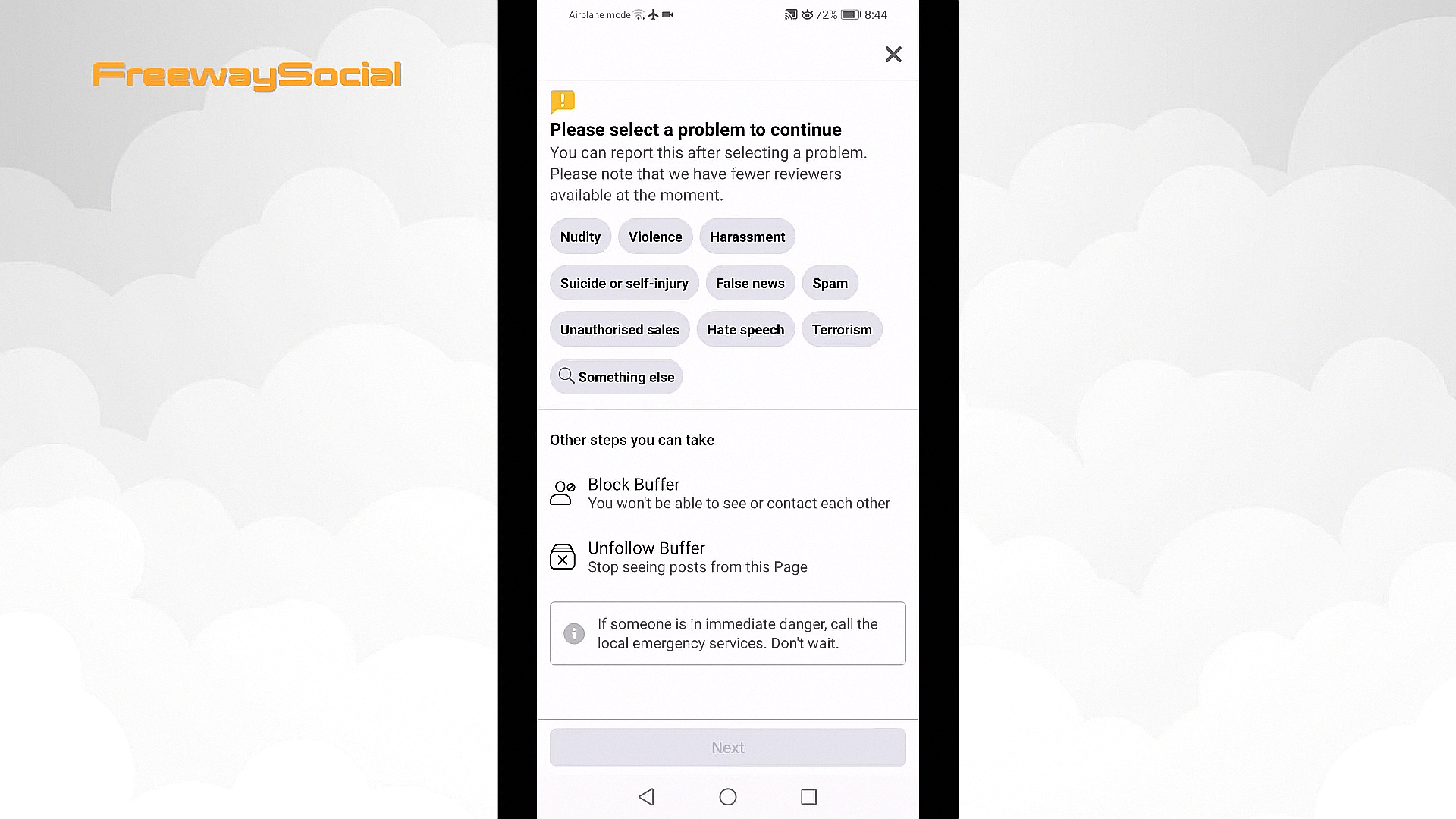 Step 7 : Report the news
PRACTICE
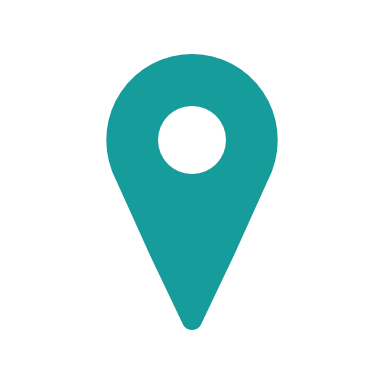 https://tinyurl.com/mkp001
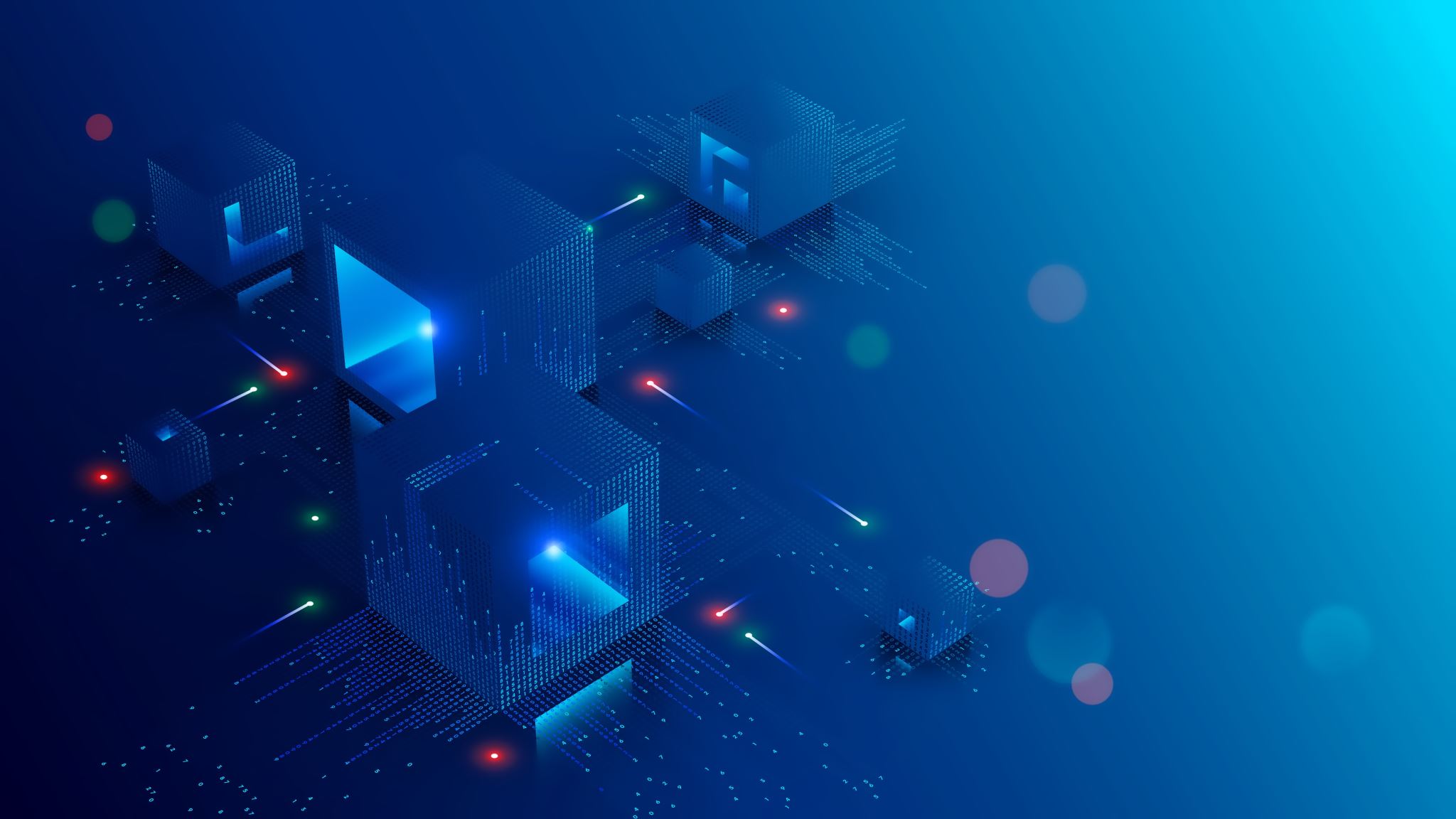 PART 4Ethical Considerations in the Digital Space
Ethical Considerations
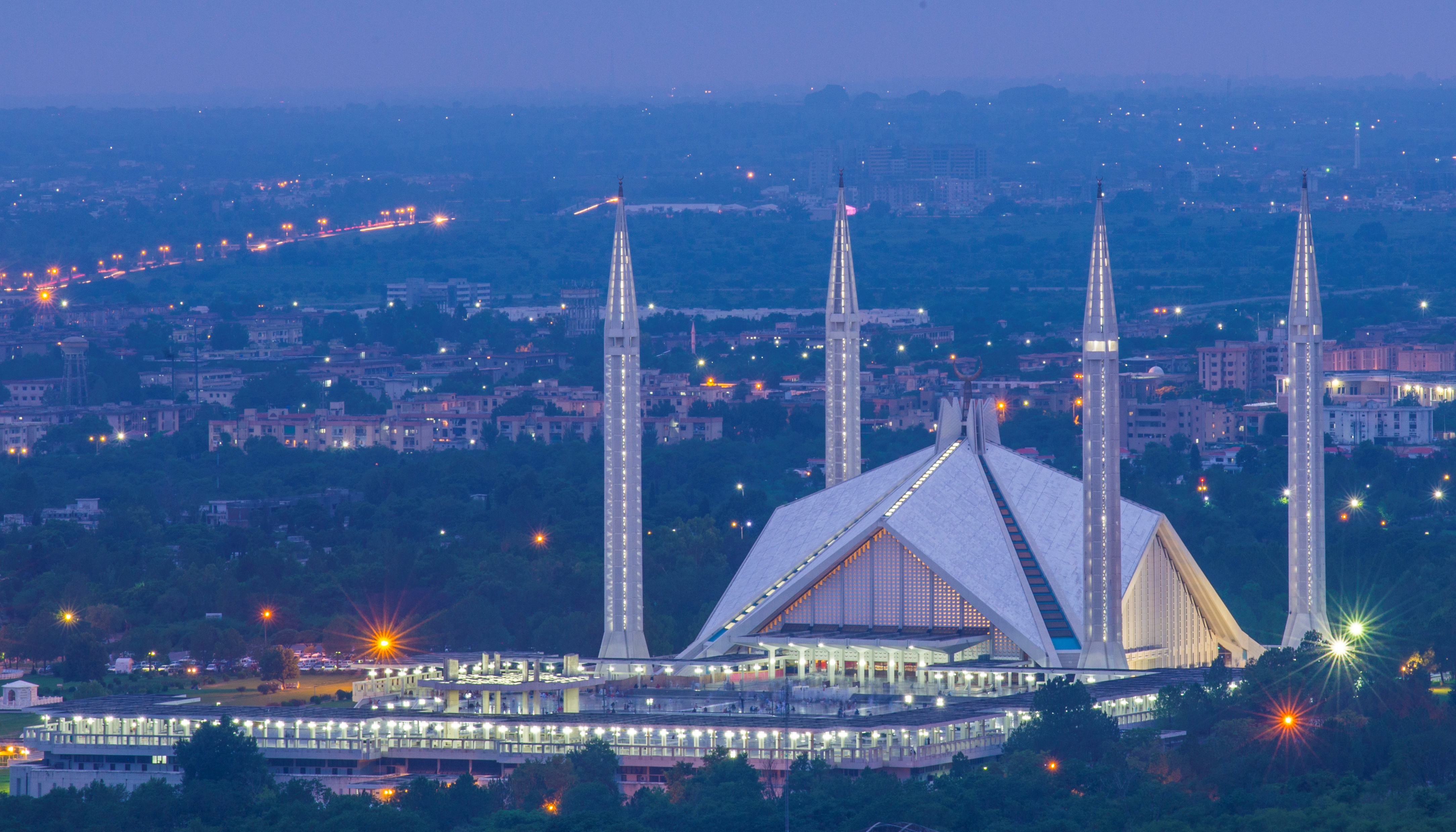 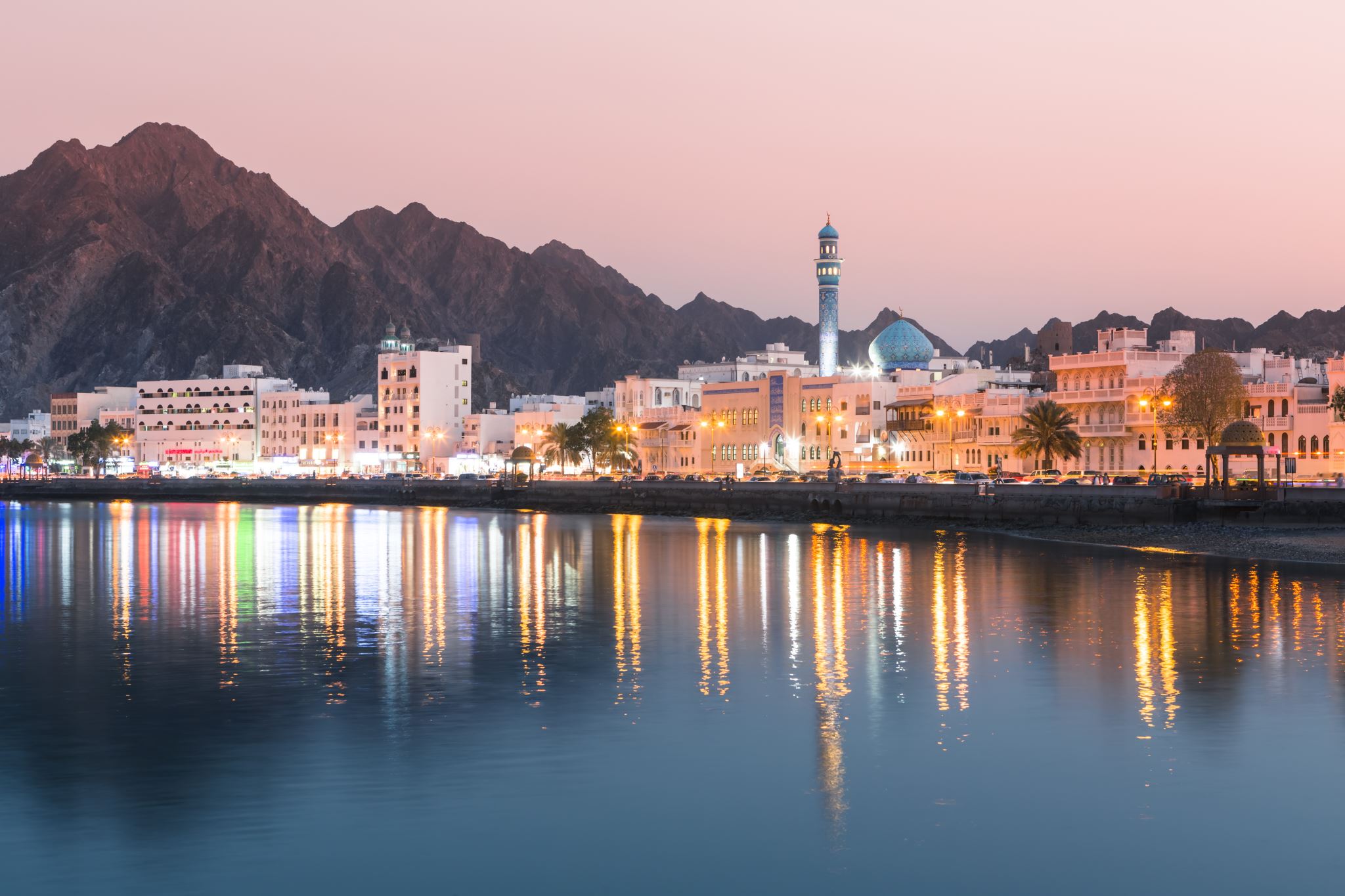 PART 5 Government and Institutional Efforts in Pakistan
Overview
HEC initiatives
Curriculum Development
Government Fact-Checking Efforts
PART 6CONCLUSION AND CALL TO ACTION
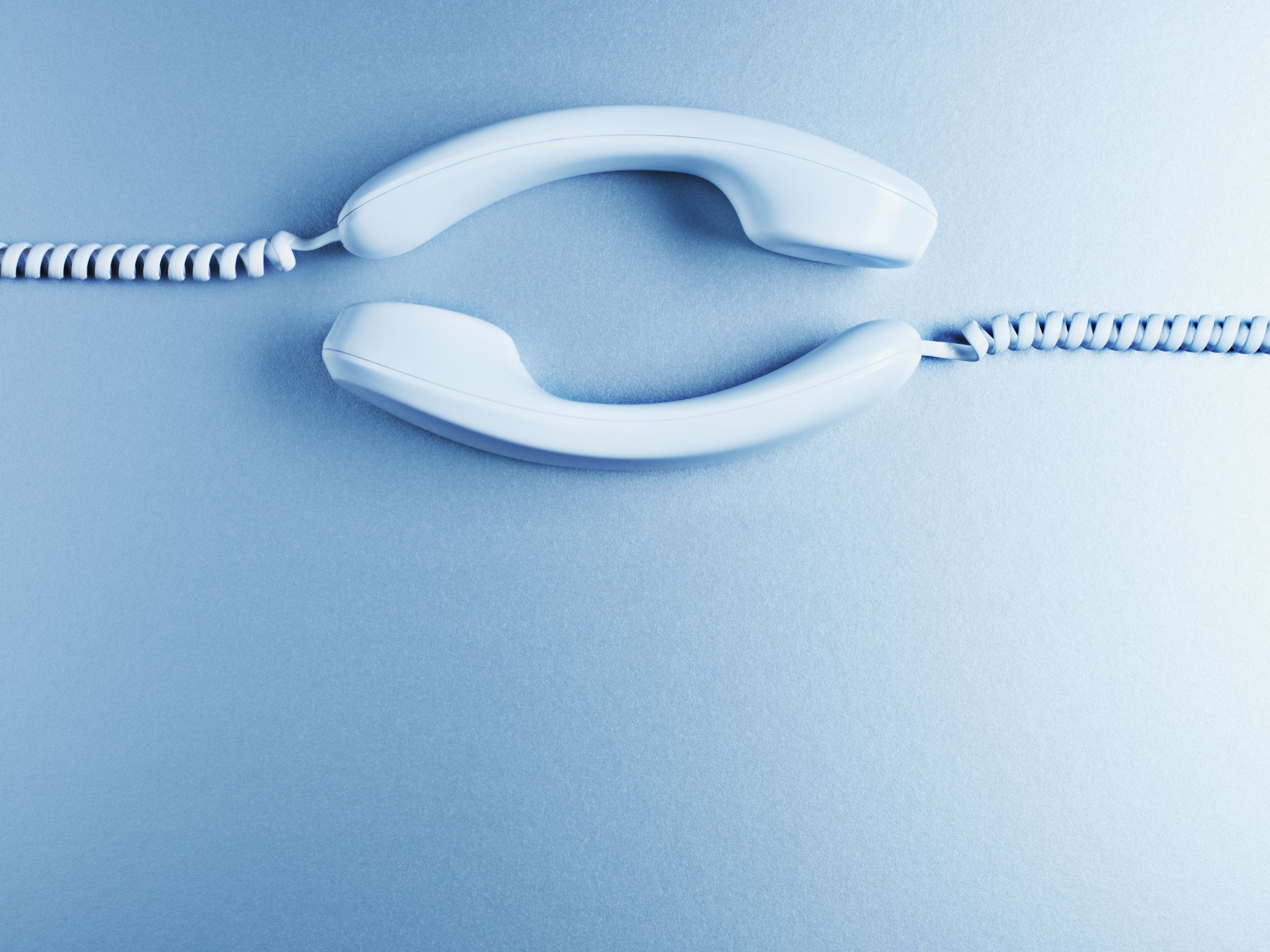 CONCLUSION